TECH - ADDICTS 
vs 
TECH - SAVVY USERS
Are we smart users of our smart devices?
Love my smartphone: What do addicted users do?
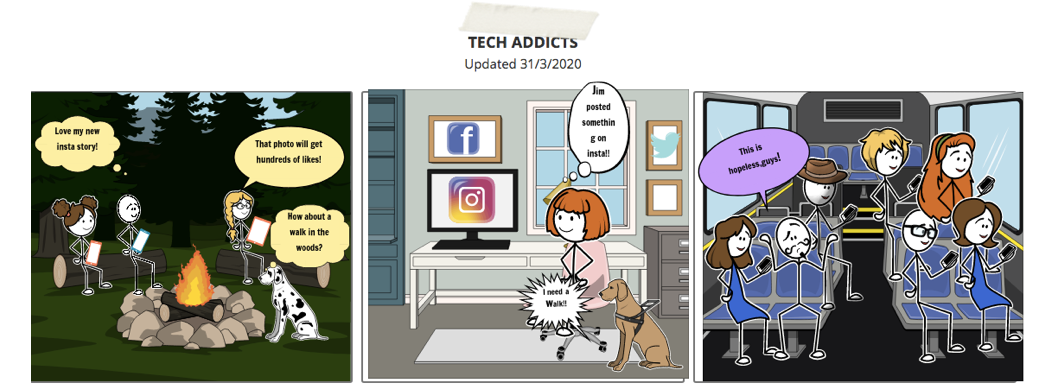 Tech Savvy Users:
What do they do?
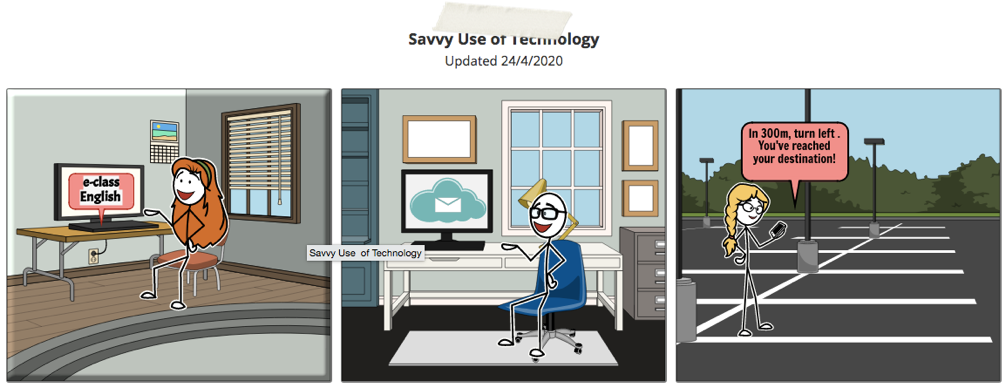 Can you give the Definitions for:
Tech Savvy User =

Tech Addicted User=

Don’t forget to write your name: